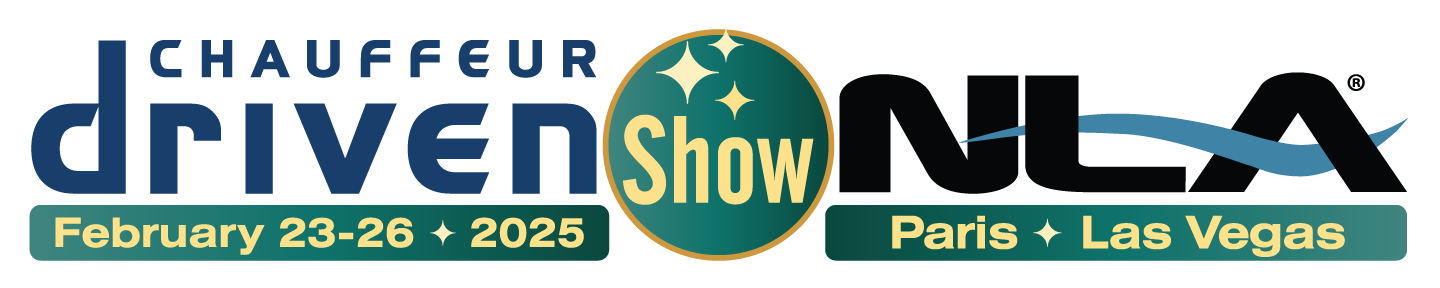 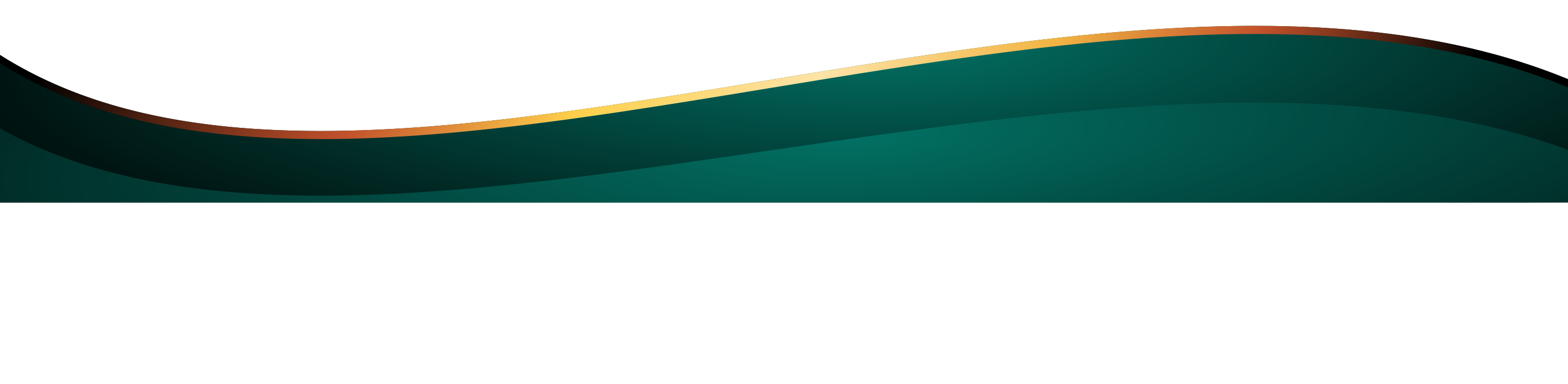 What Rich 
Clients Want
NATHAN FOY
Fortis
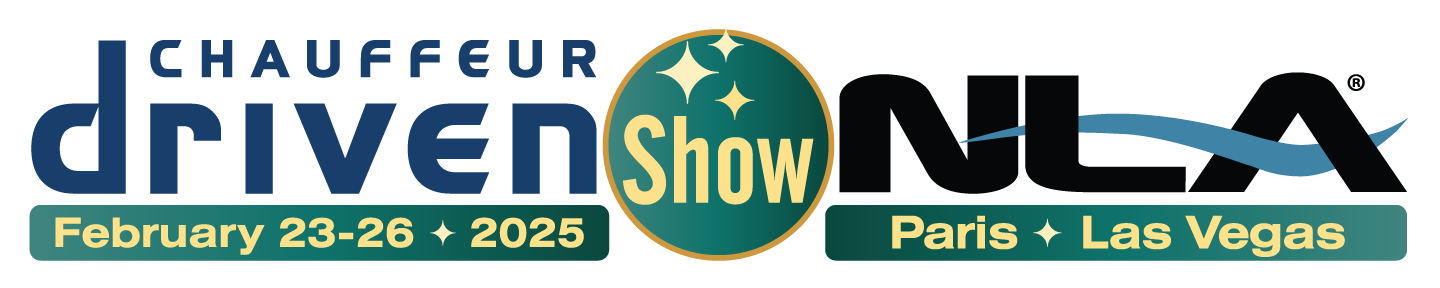 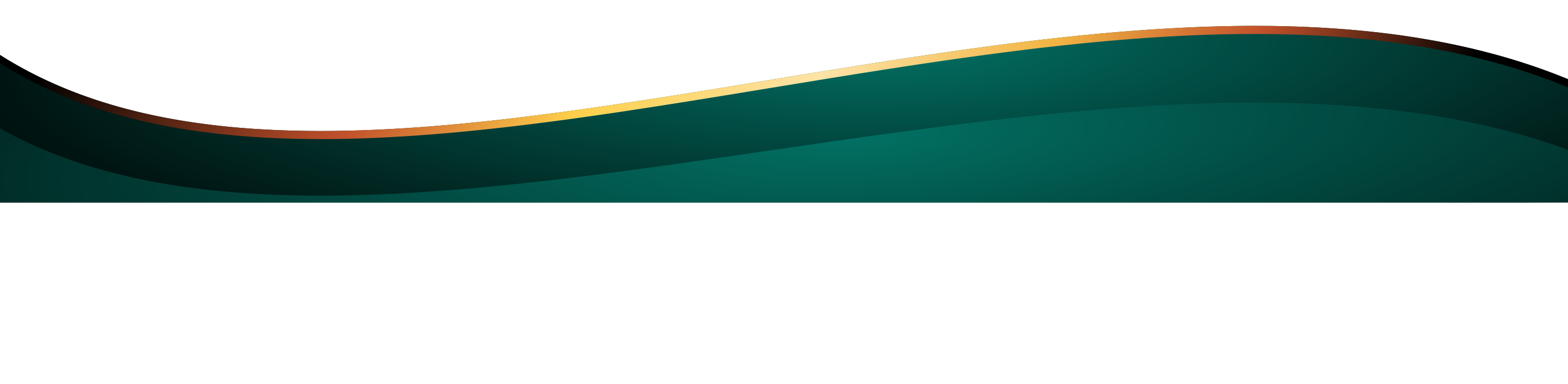 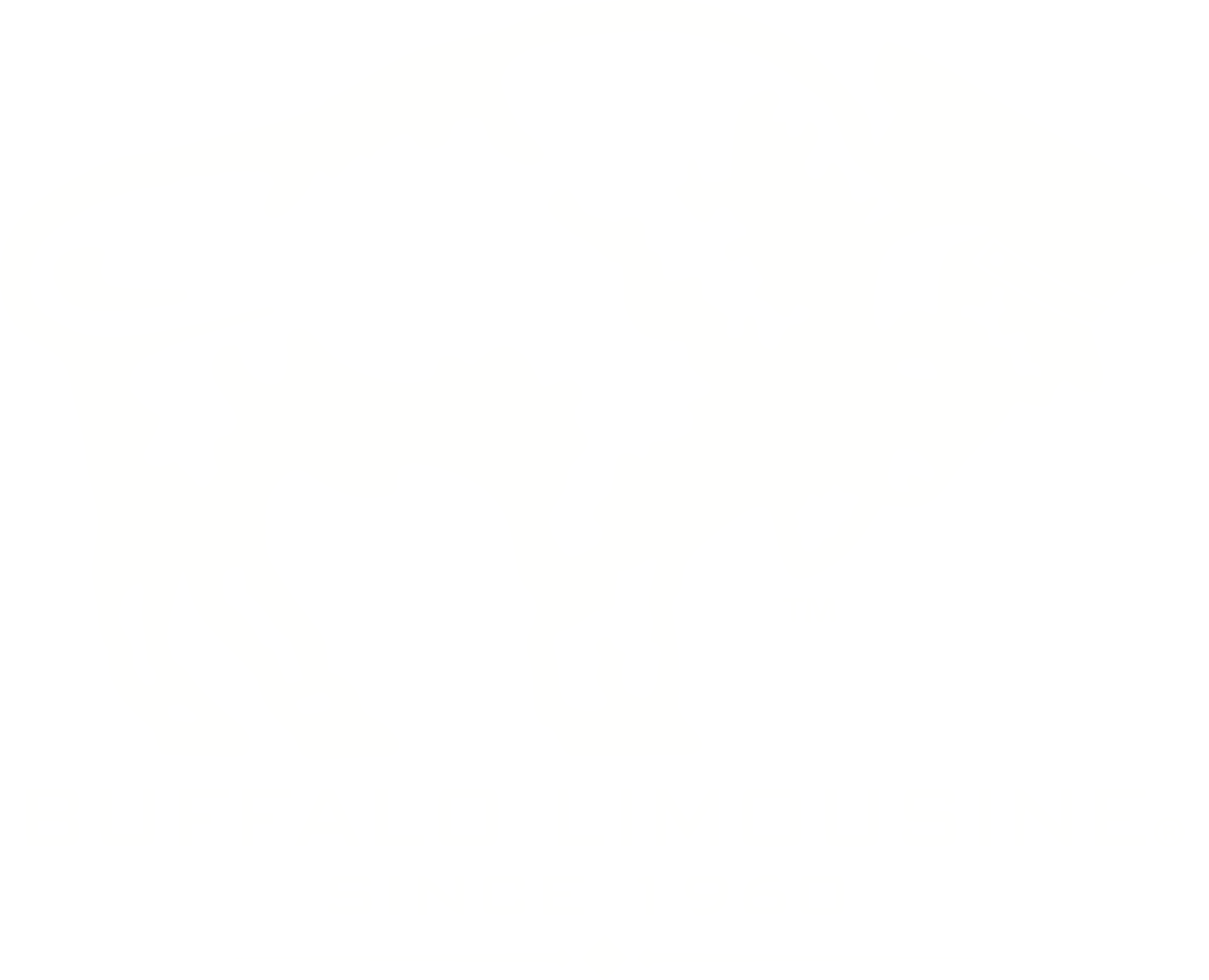 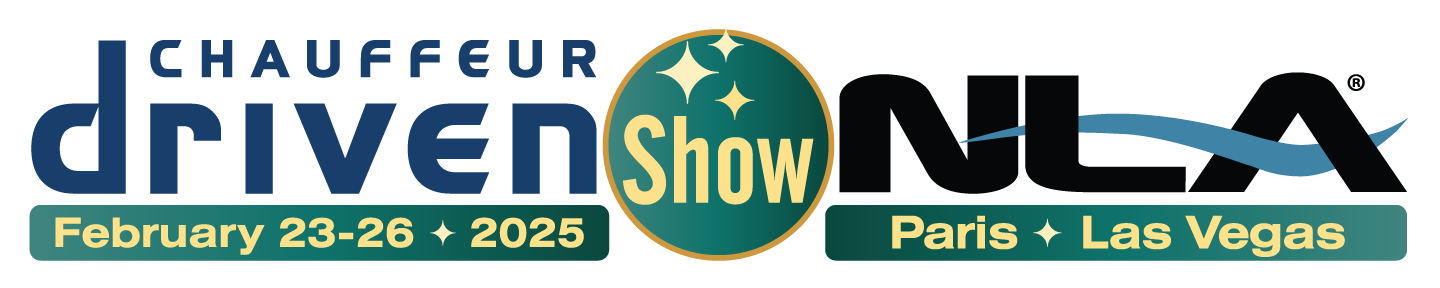 Coffee Sponsor
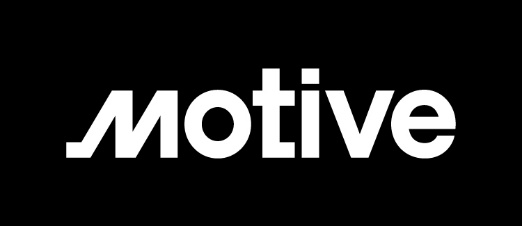 Audio Visual 
Sponsor
Welcome & Thank You to Our Sponsors
Coffee Sponsor
Audio Visual Sponsor
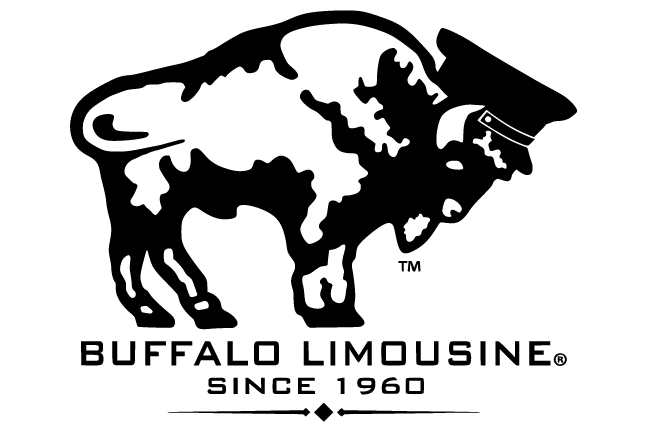 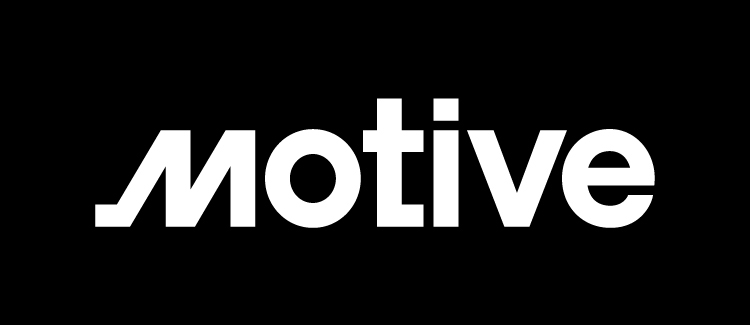 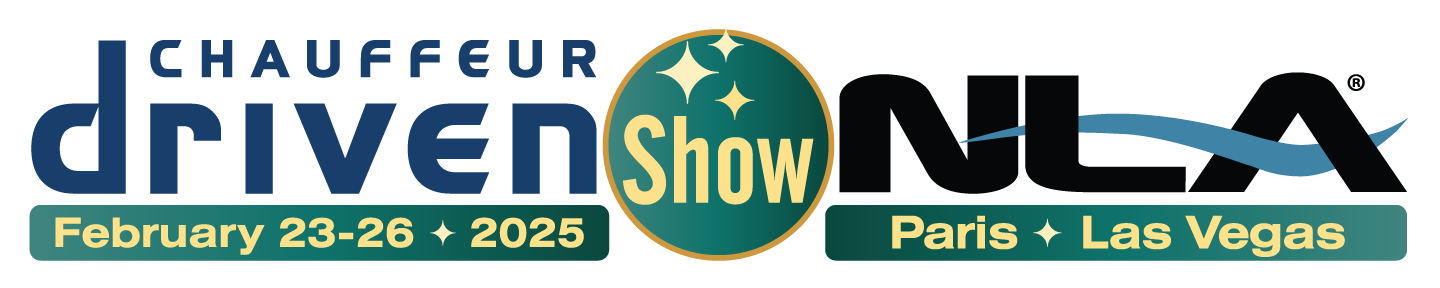 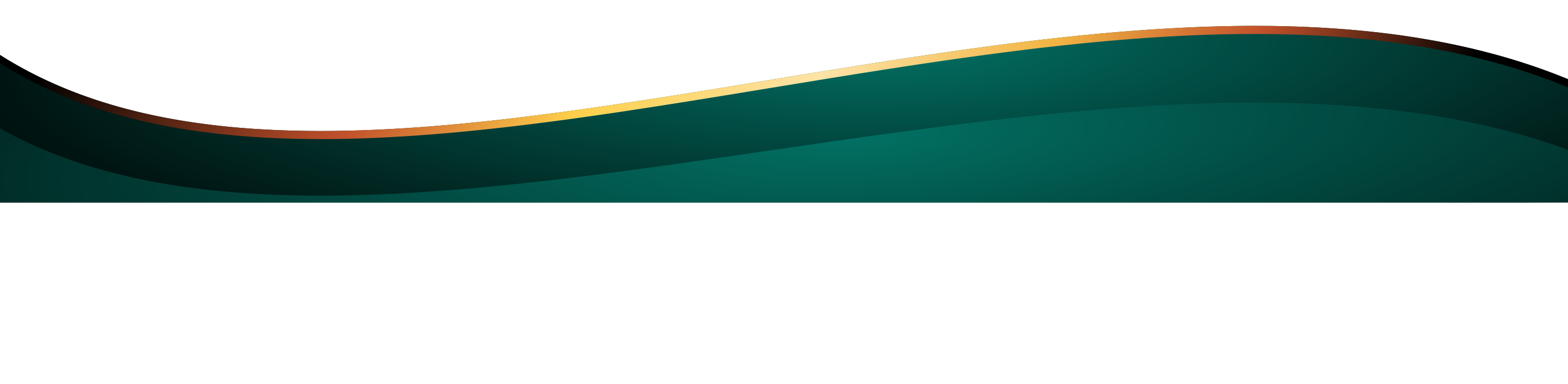 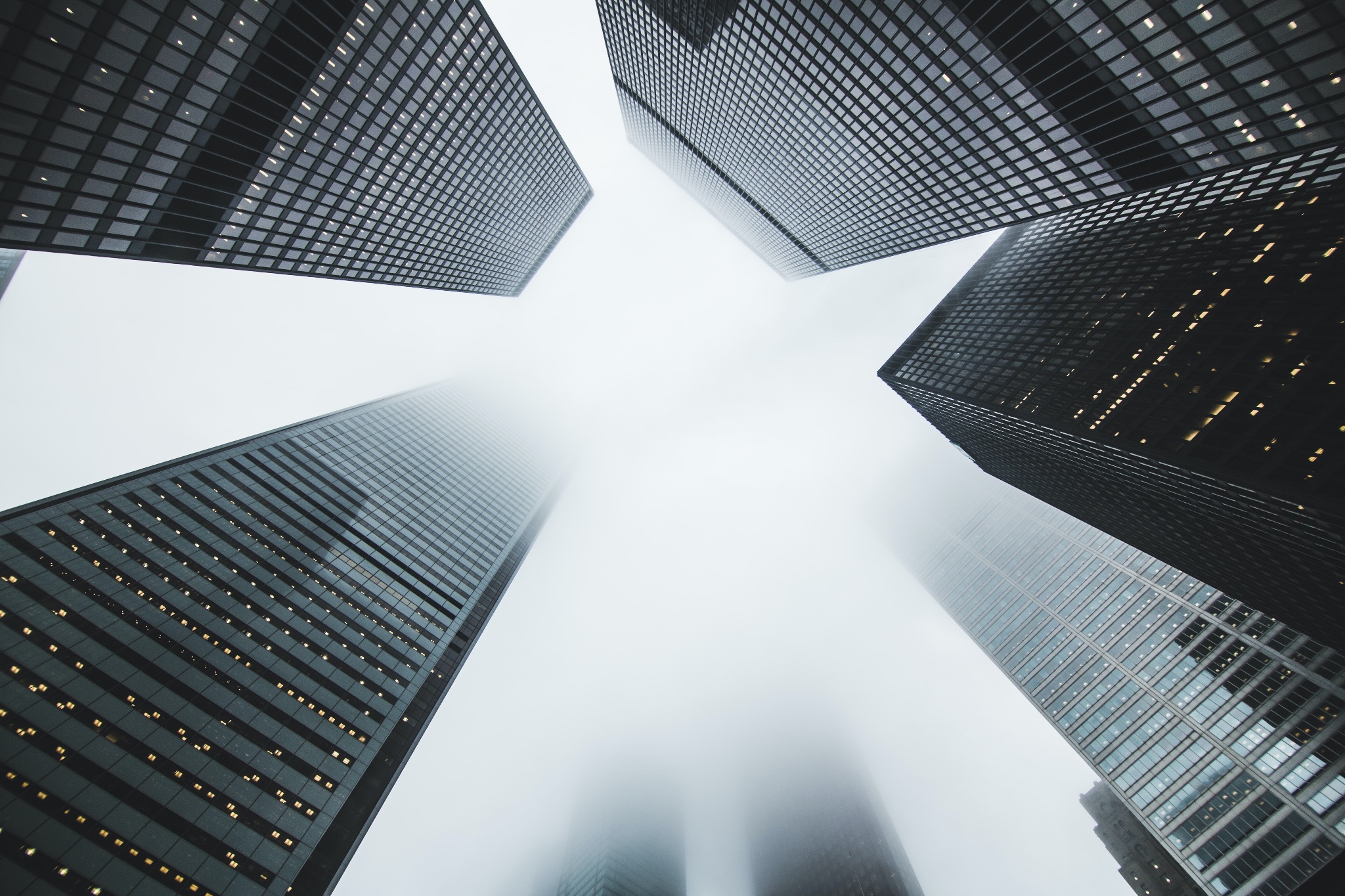 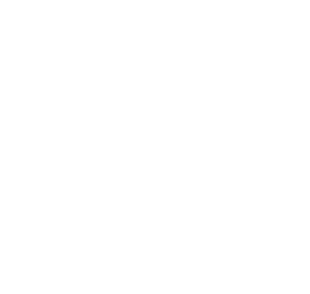 Text +1 864 660 3590 for Questions
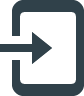 [Speaker Notes: title slide with branded photo - option 3 dark]
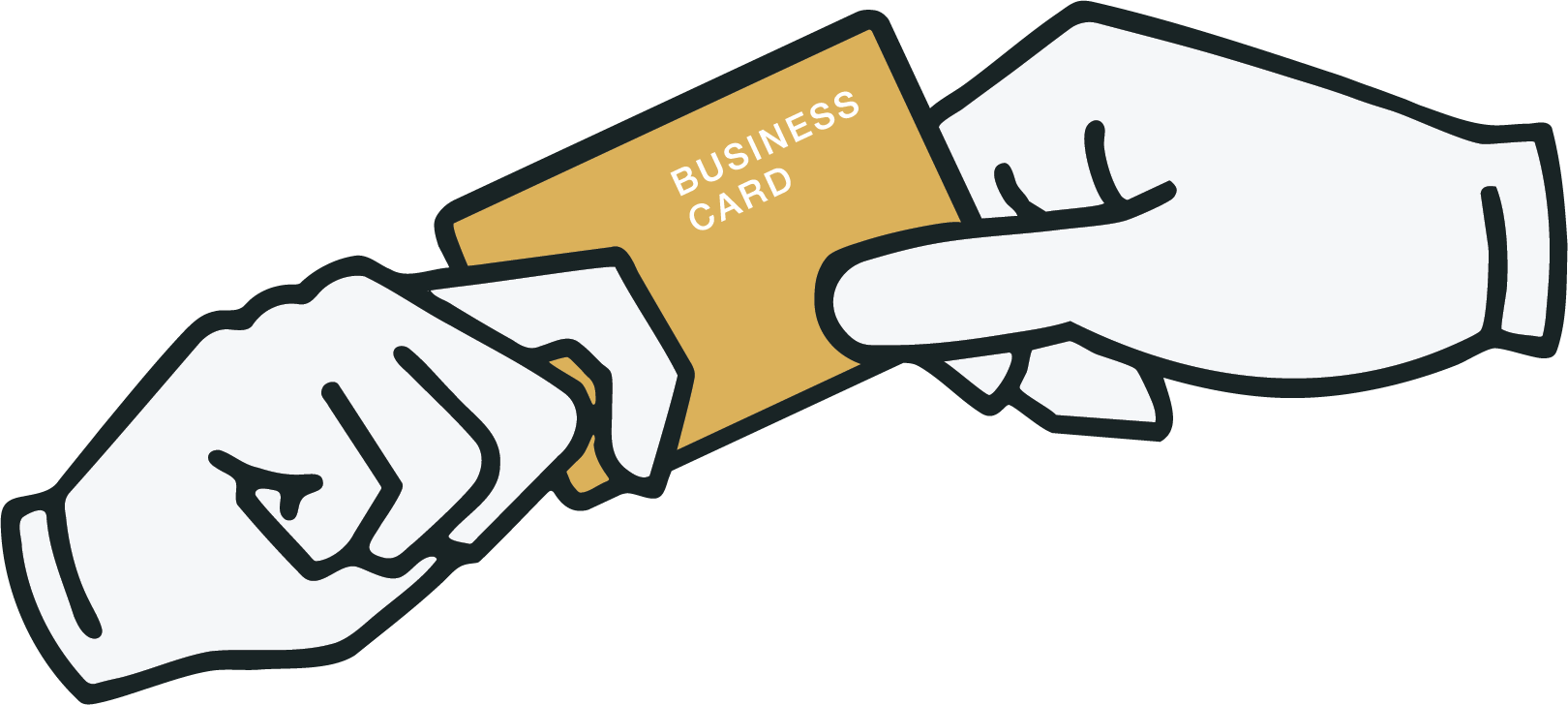 Text +1 864 660 3590 for Questions
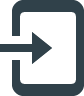 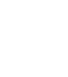 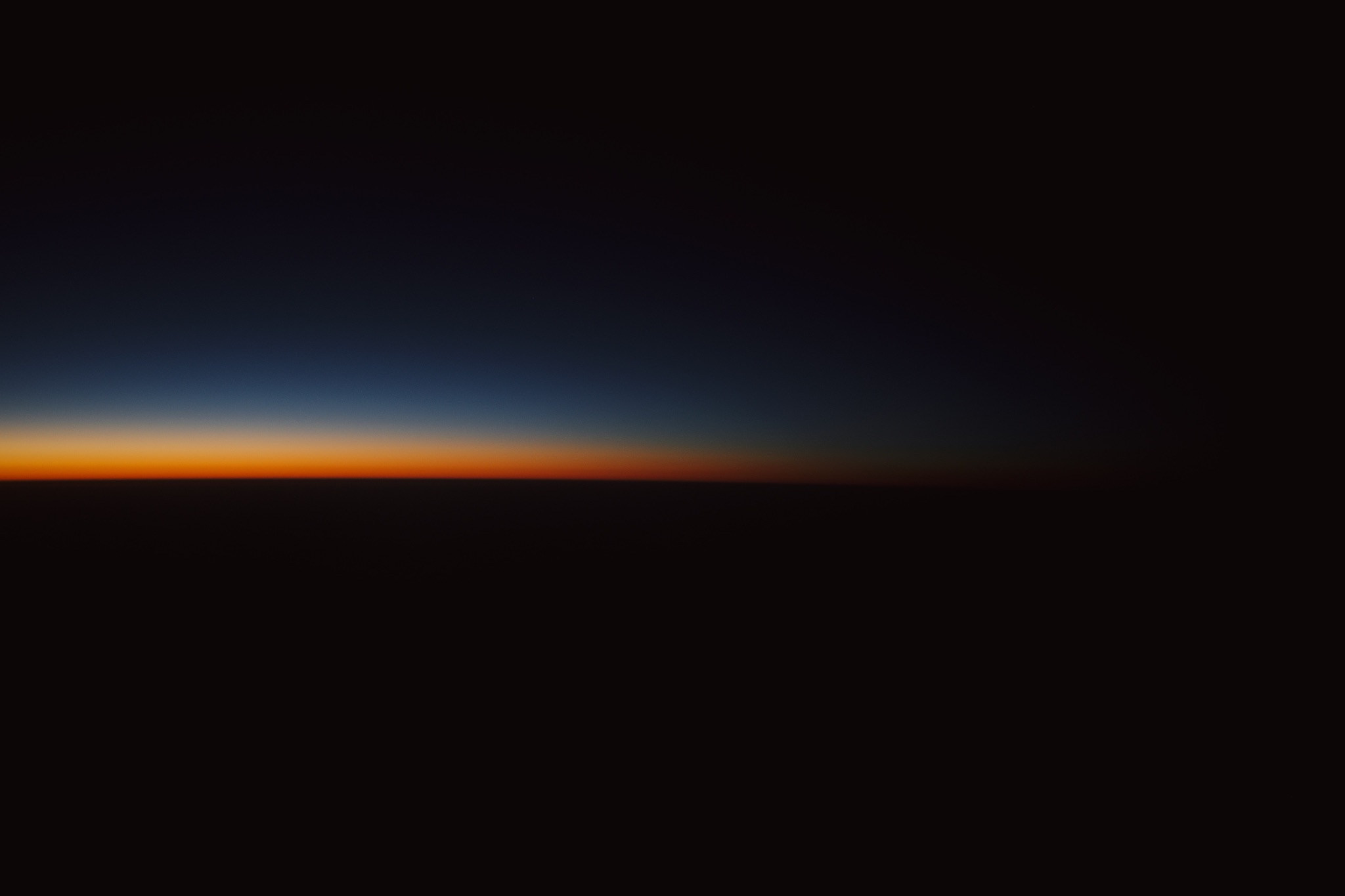 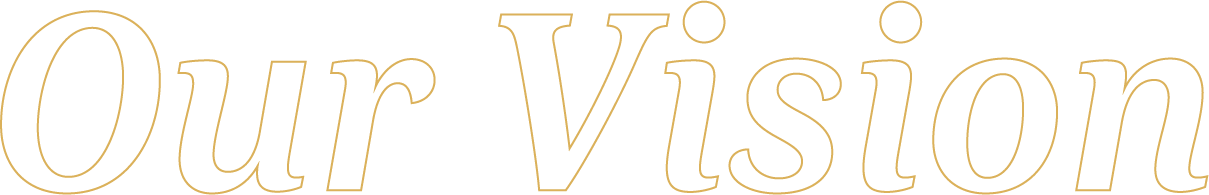 Text +1 864 660 3590 for Questions
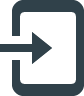 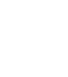 G O O D   N E W S …
There will be much market disruption of white collar people doing knowledge work—lawyers, doctors, accountants. Chauffeurs will still exist and even thrive because no one wants to get in vehicle that can get hacked.
B A D   N E W S …
There will be lots of white collar workers who will start to do service jobs like chauffeuring—creating more competition as people see it as field that won't be disrupted.
G O O D   N E W S …
There's a way to differentiate that creates more value, and we've proven that. If you apply these principles, you'll be poised to succeed in a space that's here to stay.
If you don't, I think those that do will leave you behind.
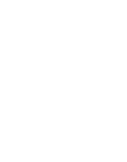 Text +1 864 660 3590 for Questions
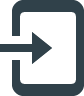 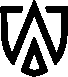 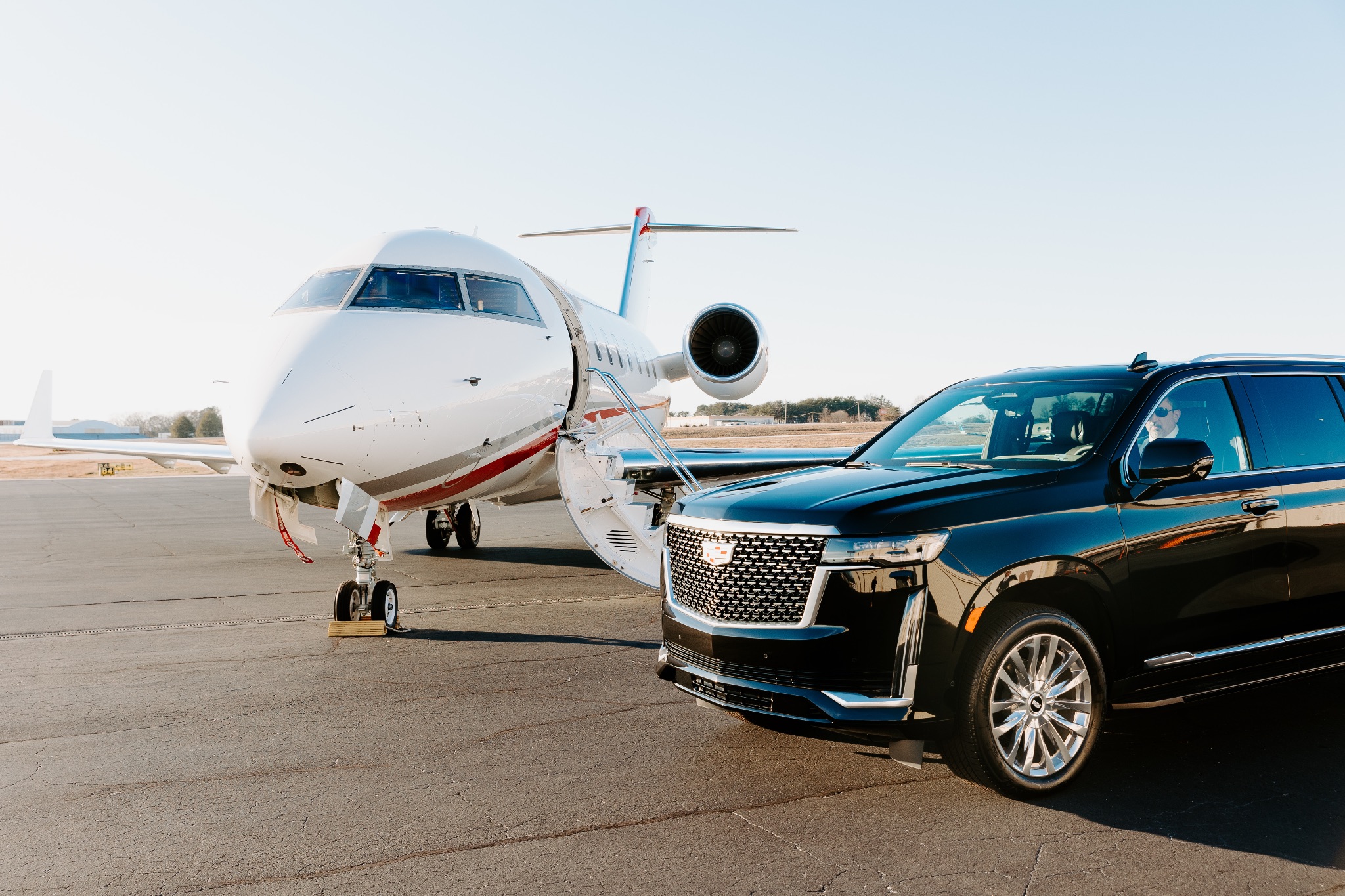 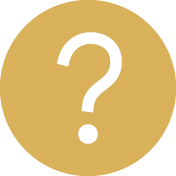 If…
Text +1 864 660 3590 for Questions
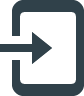 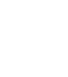 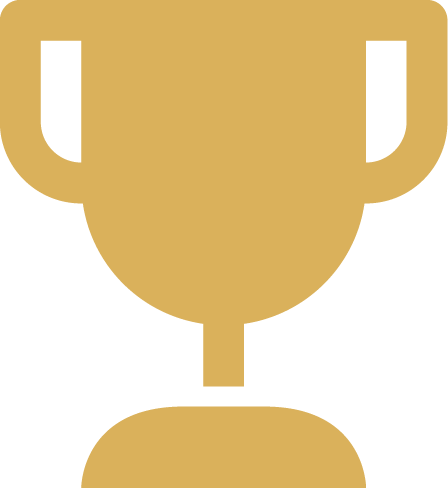 We are helping create a legendary level of service in this industry.  

Not about fleets or even technology but about a model of service.
Text +1 864 660 3590 for Questions
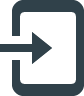 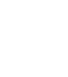 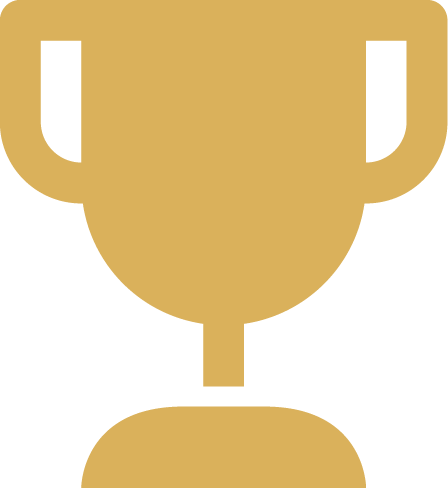 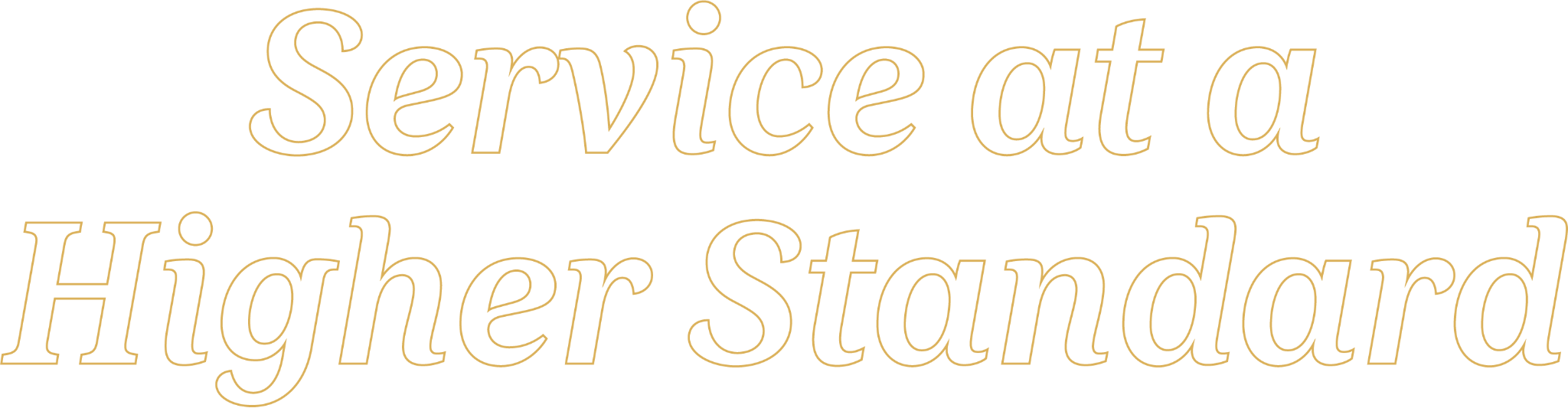 W E   A R E   I M A G E   B E A R E R S   O F   G O D
Text +1 864 660 3590 for Questions
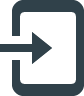 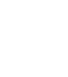 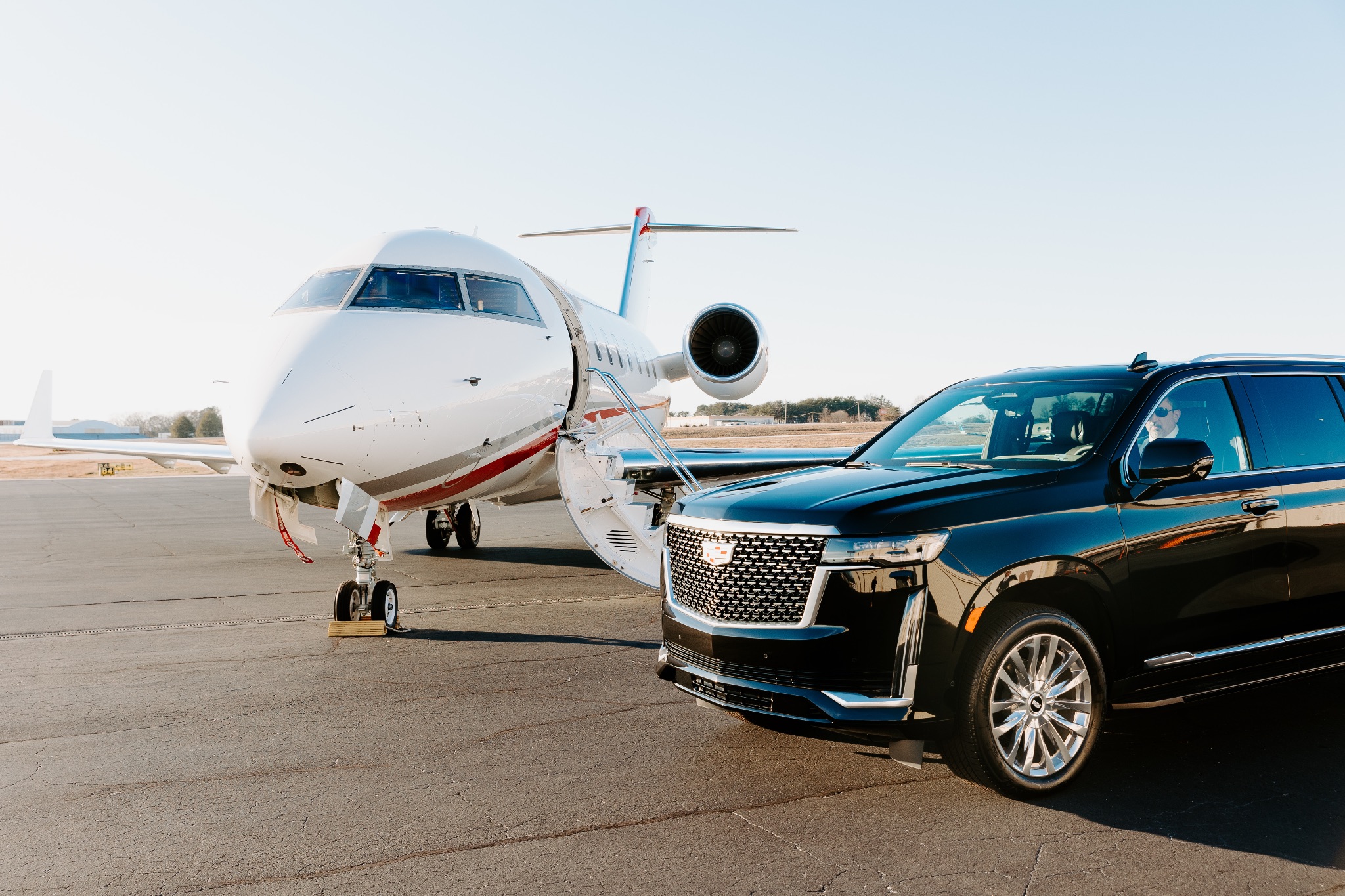 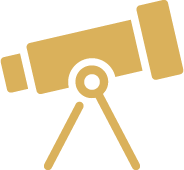 What I
Discovered
Differences in most discerning UHNW clients and others.
Text +1 864 660 3590 for Questions
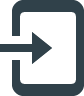 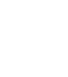 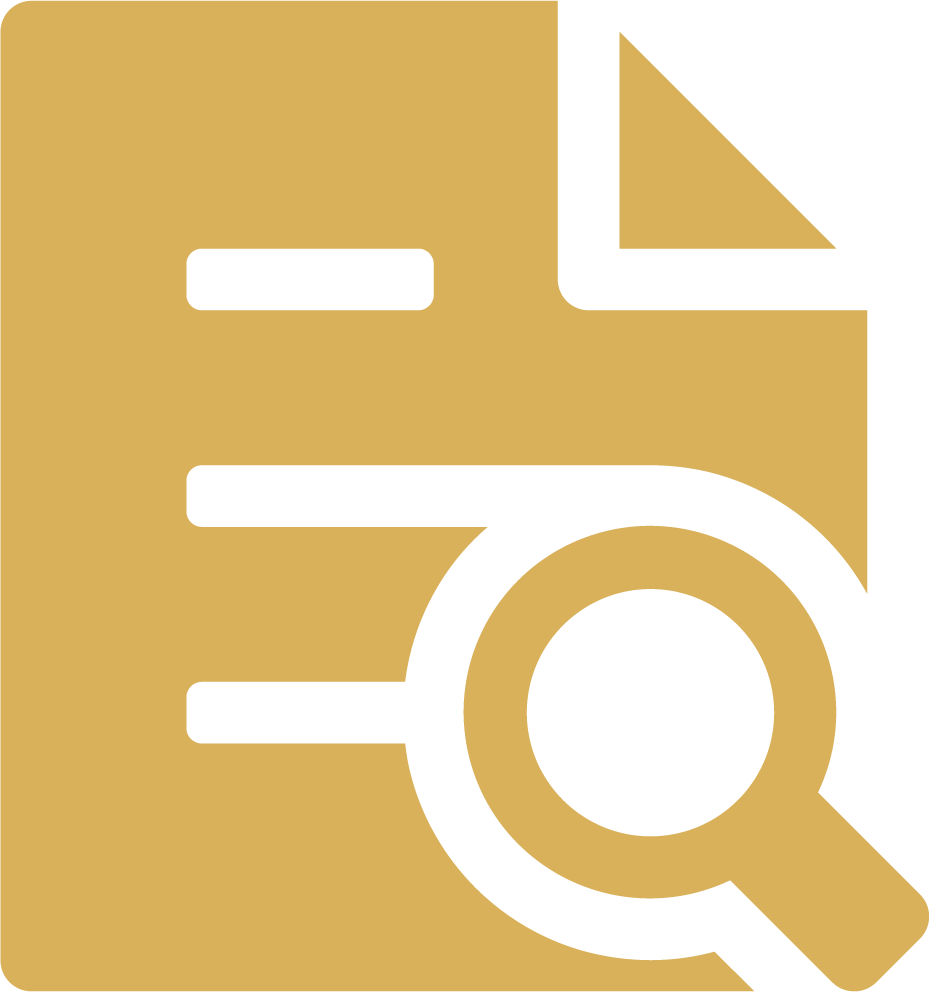 They won't tell you what they want —you have to decipher what they want.
Text +1 864 660 3590 for Questions
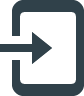 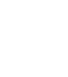 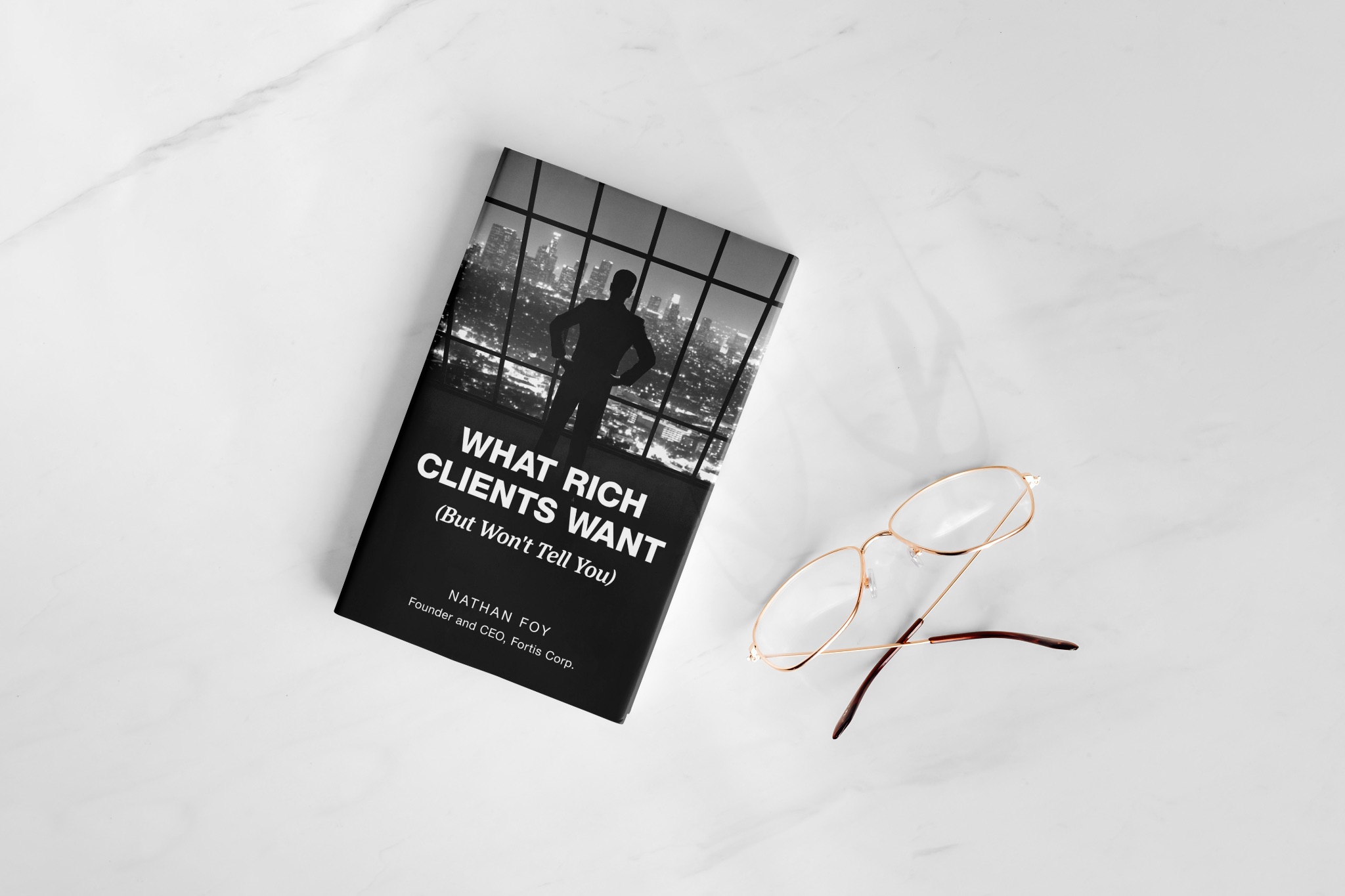 Text +1 864 660 3590 for Questions
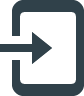 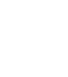 “
Working with Fortis has been and inspiration and has changed my life for the better.
“
Text +1 864 660 3590 for Questions
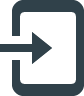 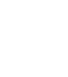 Skyscraper
of Success
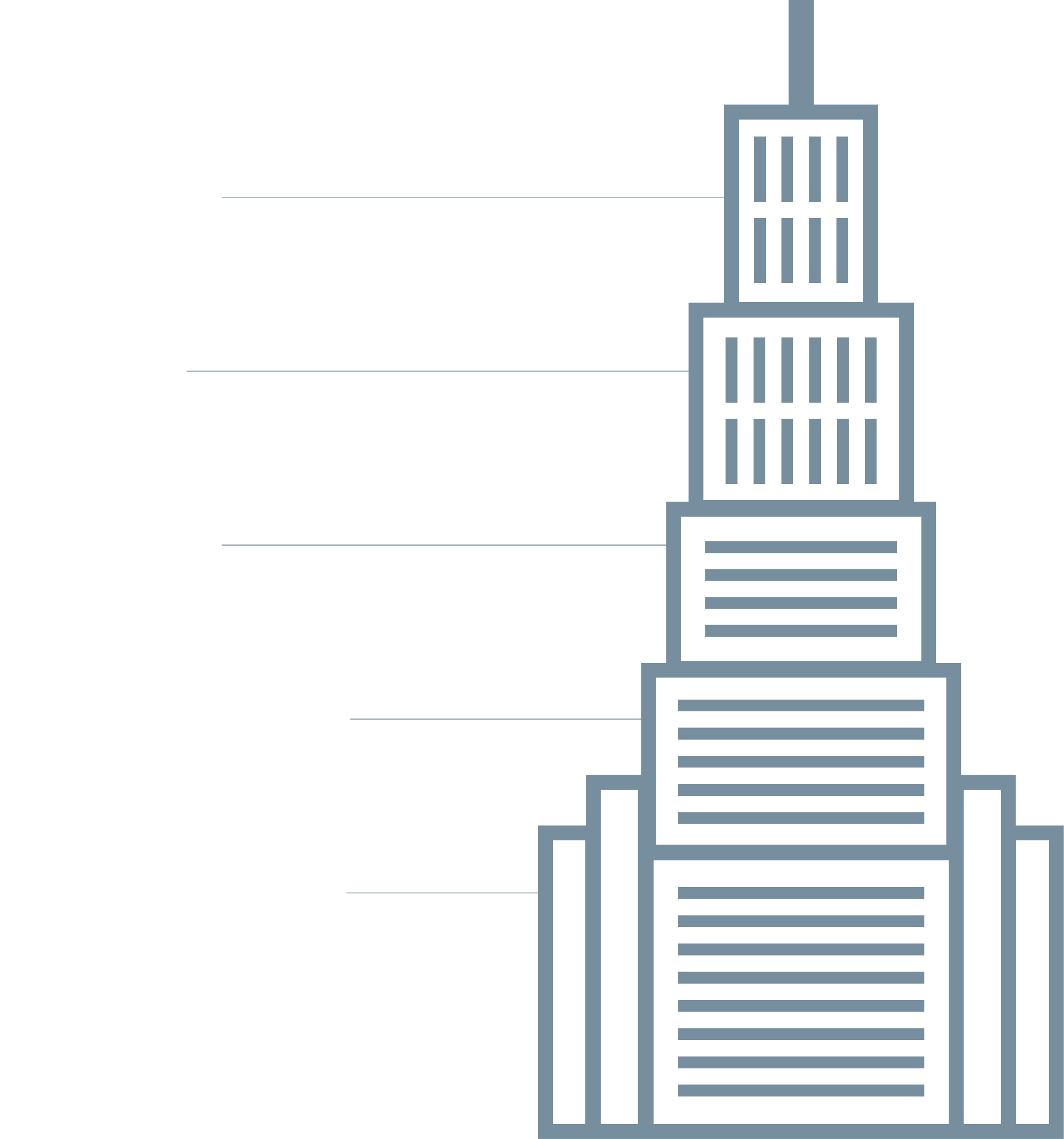 Text +1 864 660 3590 for Questions
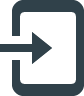 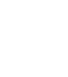 Skyscraper
of Success
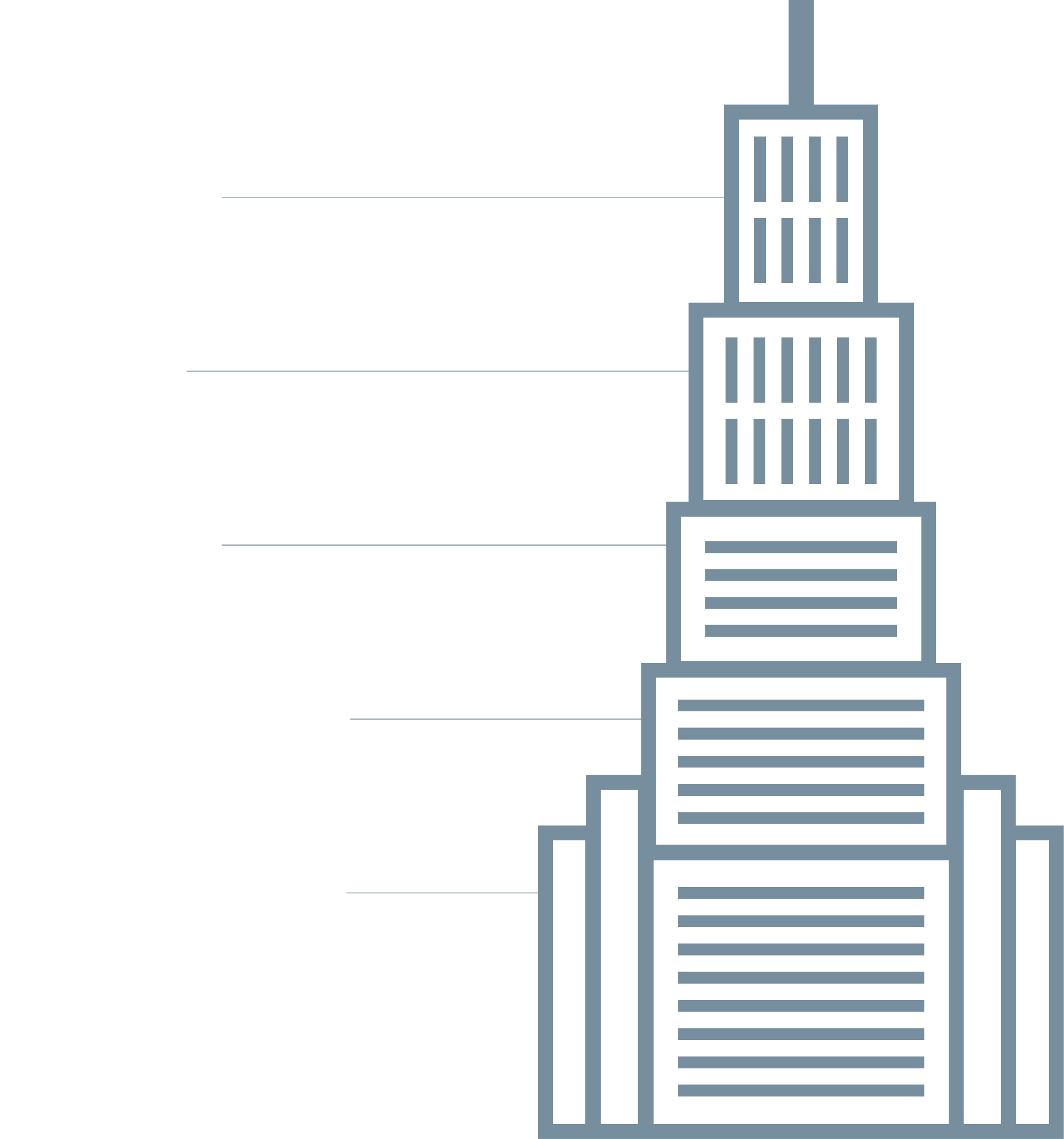 Text +1 864 660 3590 for Questions
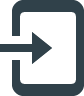 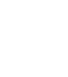 Skyscraper
of Success
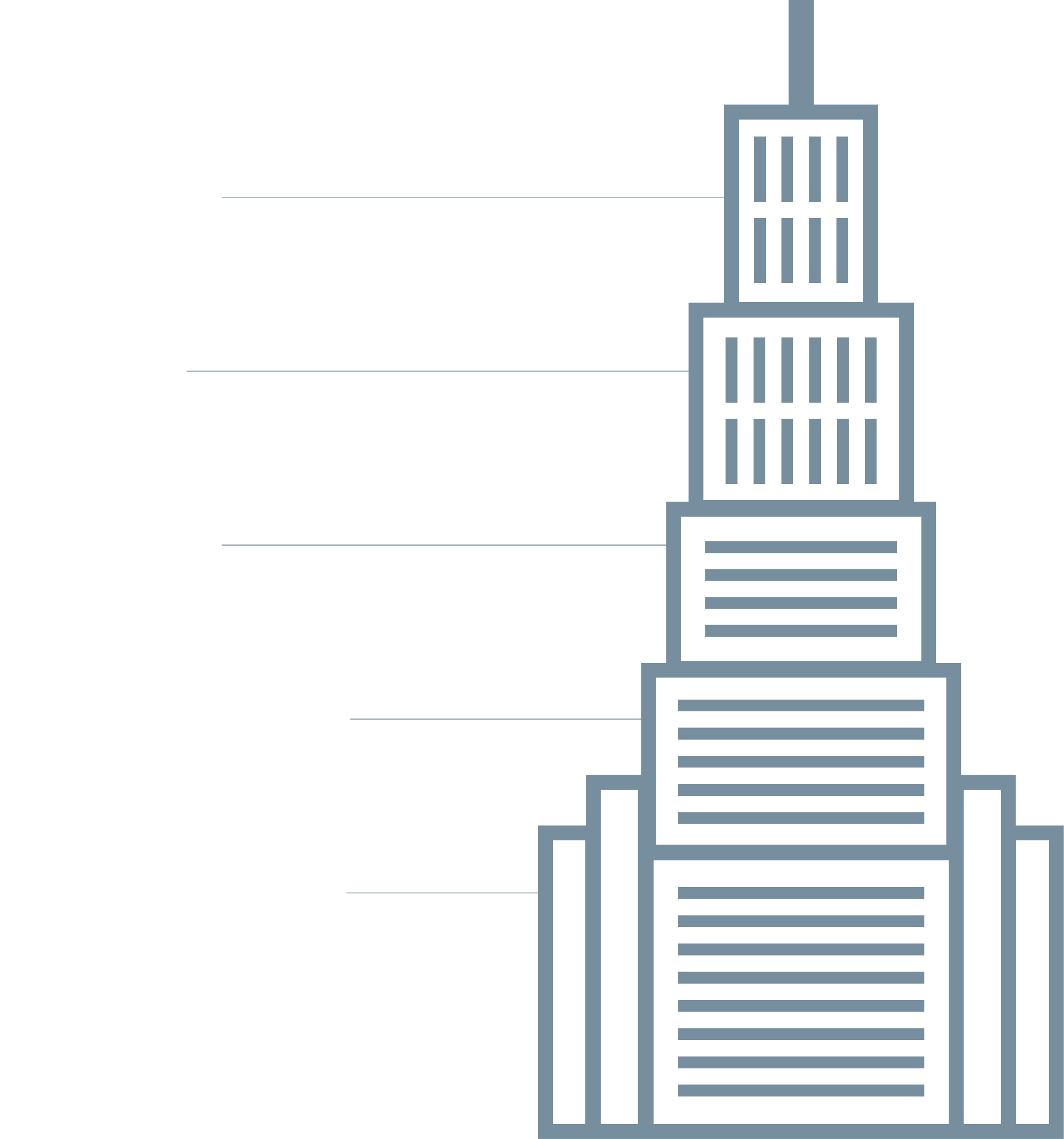 Text +1 864 660 3590 for Questions
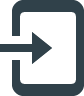 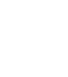 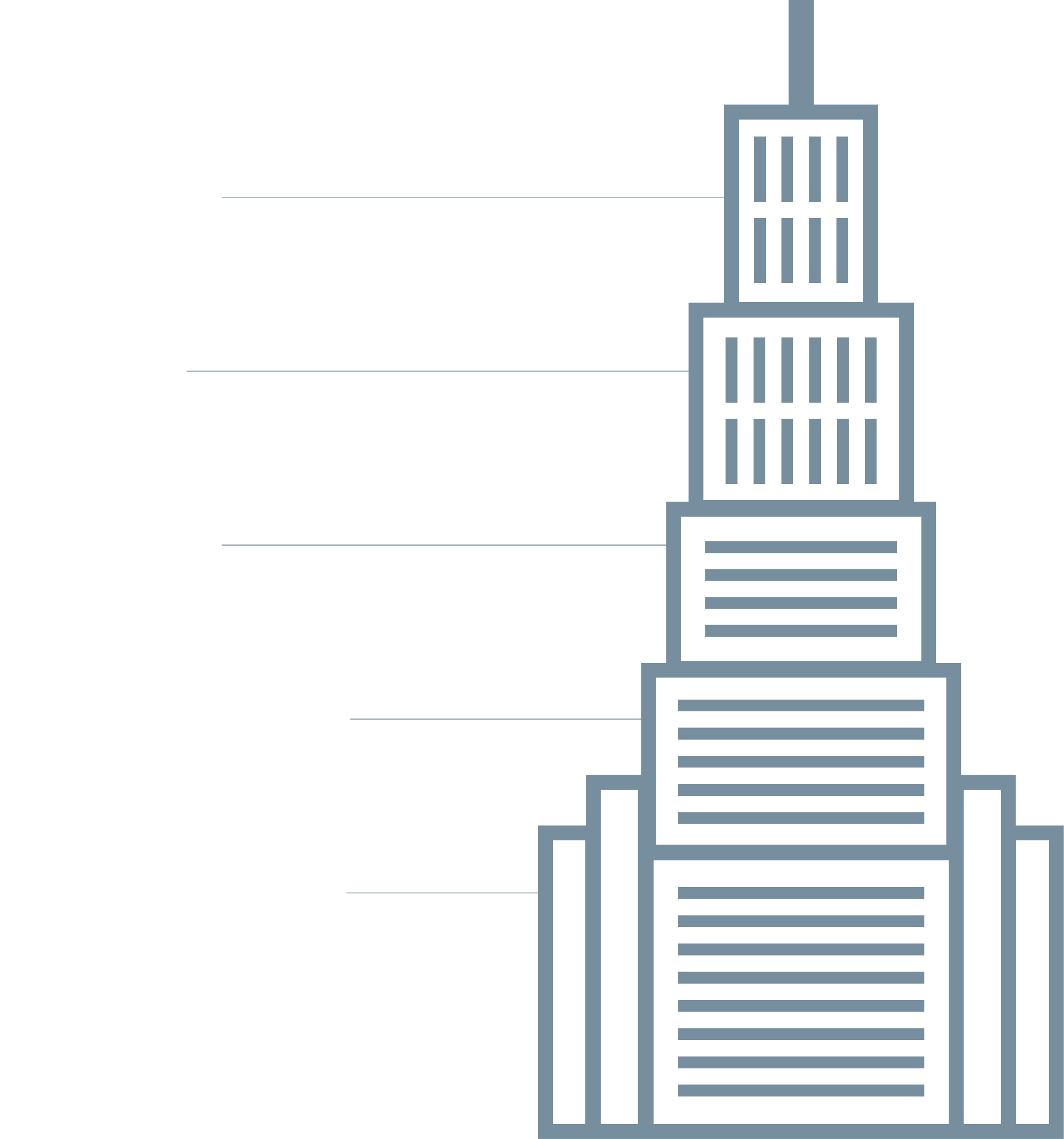 Skyscraper
of Success
Text +1 864 660 3590 for Questions
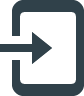 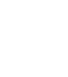 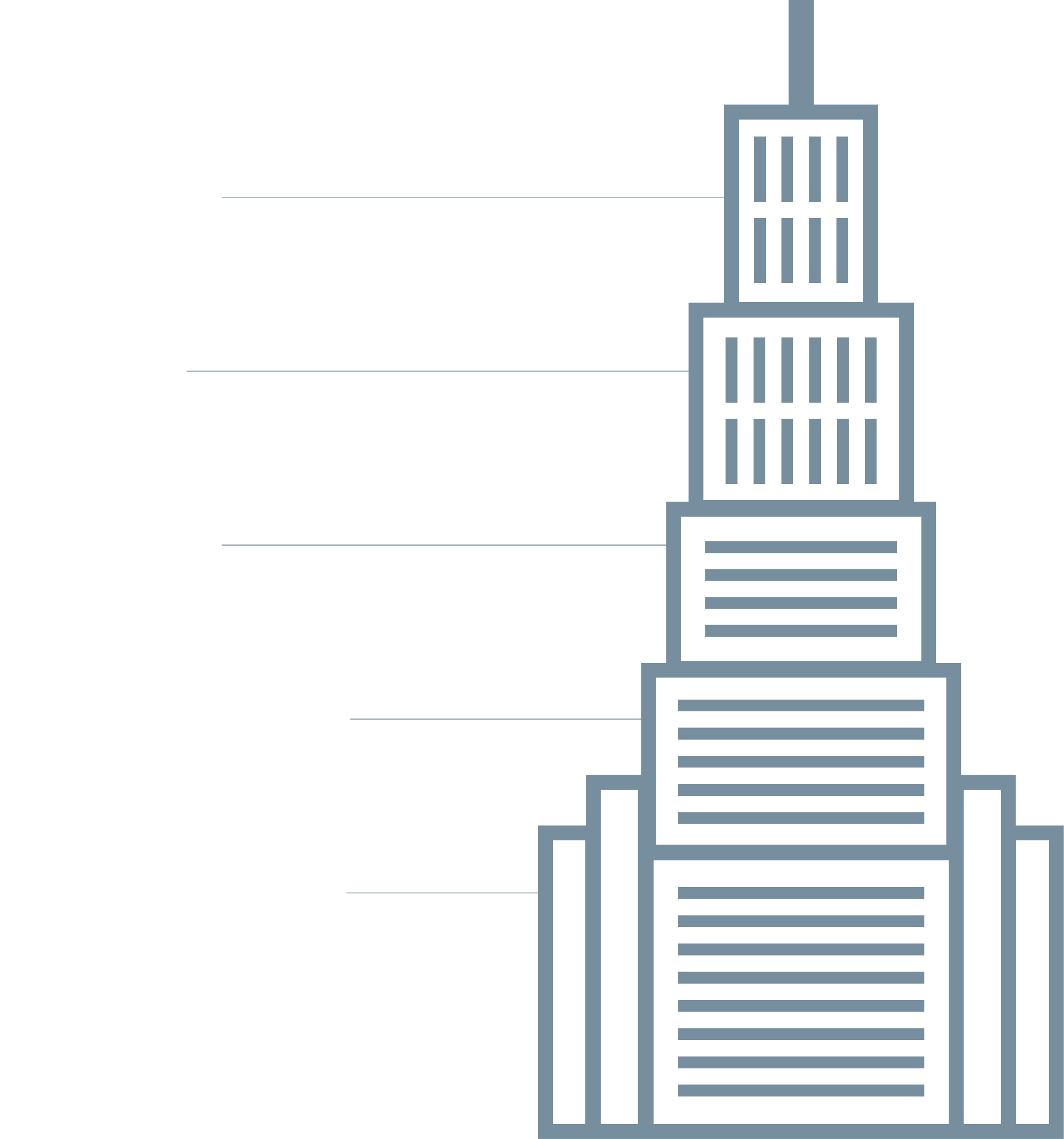 Skyscraper
of Success
Text +1 864 660 3590 for Questions
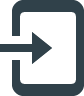 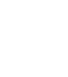 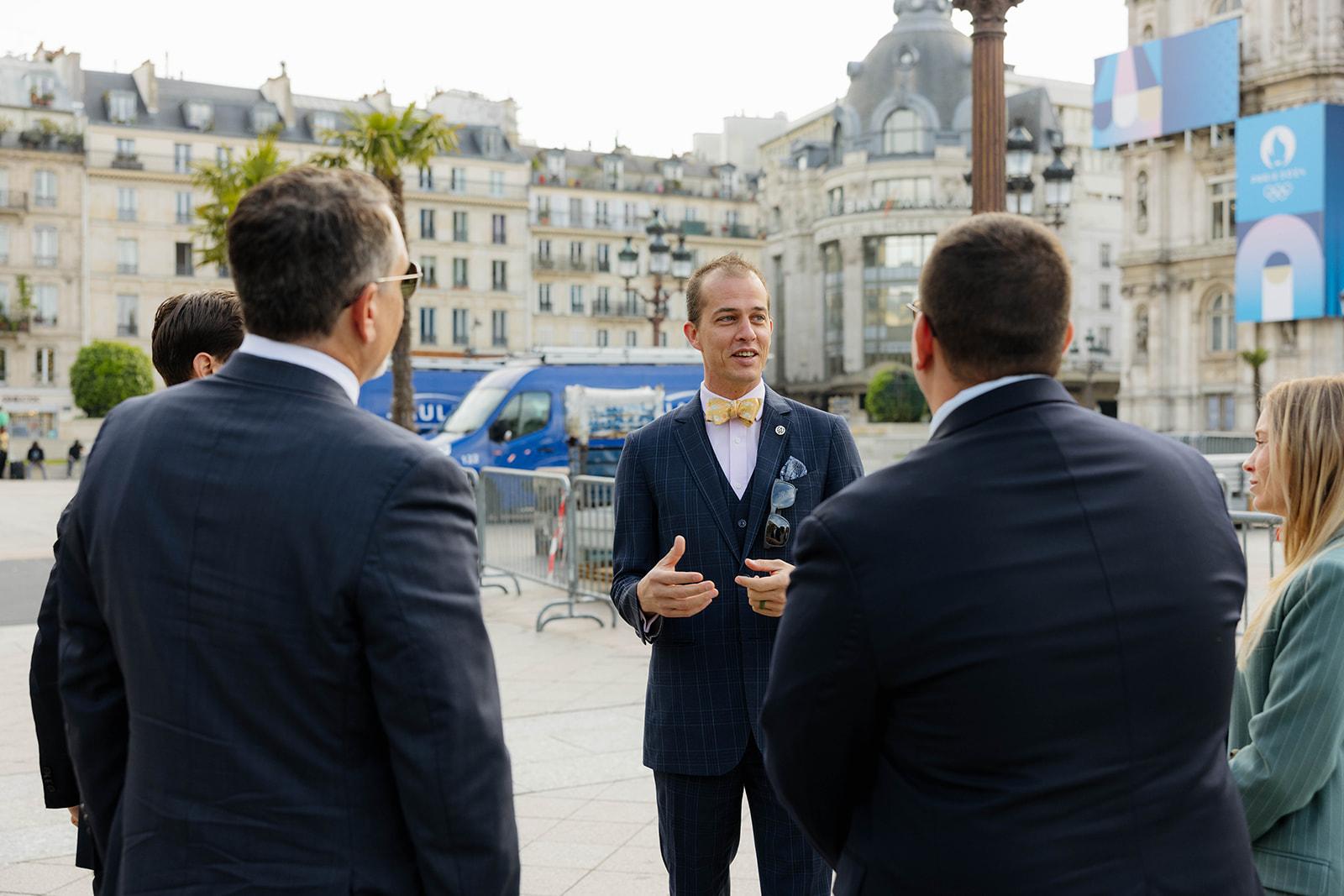 Application to You
Text +1 864 660 3590 for Questions
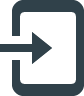 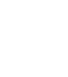 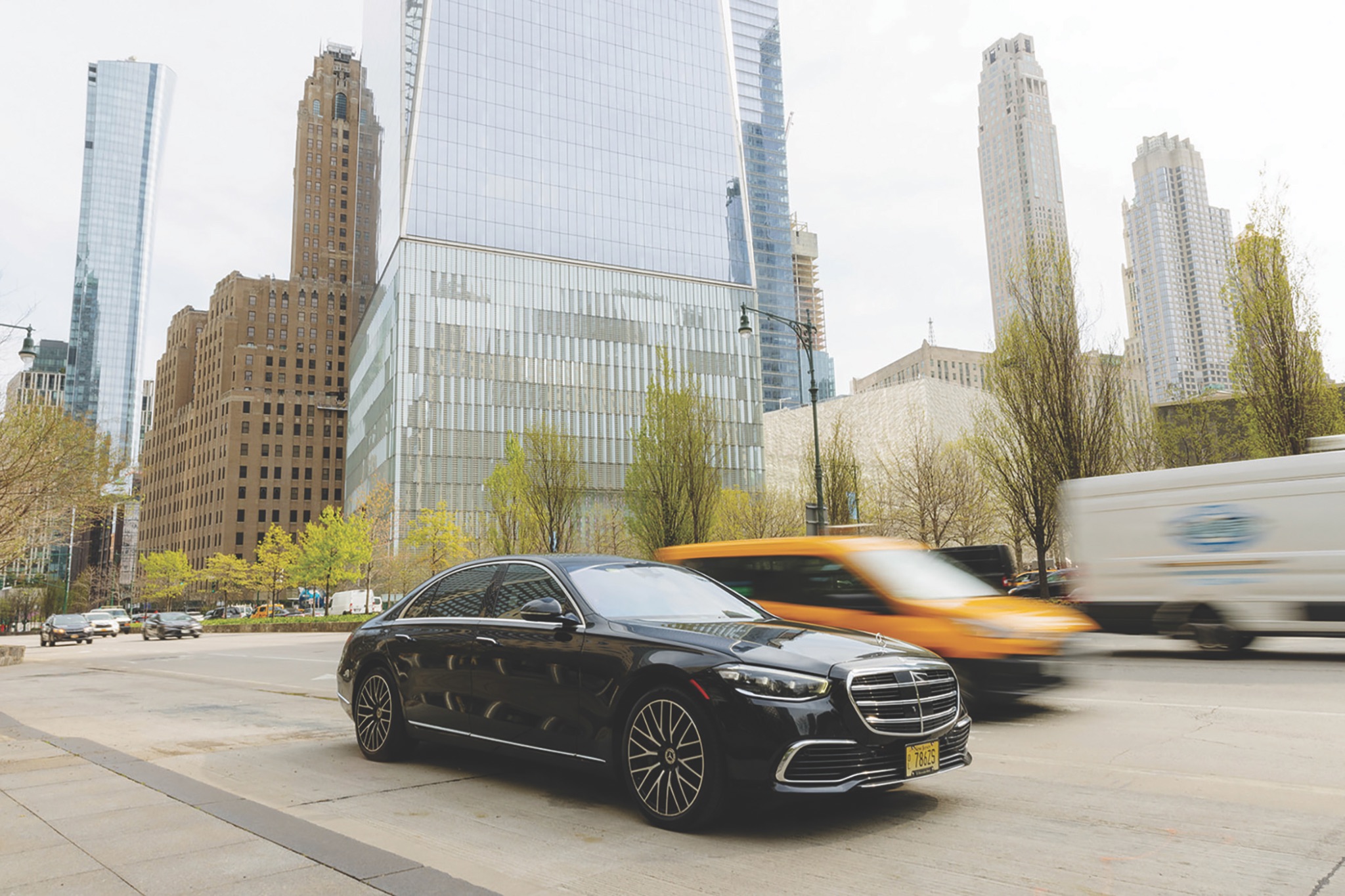 Apply with Fortis
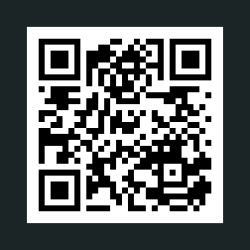 Sometimes it takes 1-3 years for a chance.If that's too long, that's ok!
Text +1 864 660 3590 for Questions
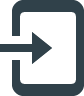 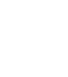 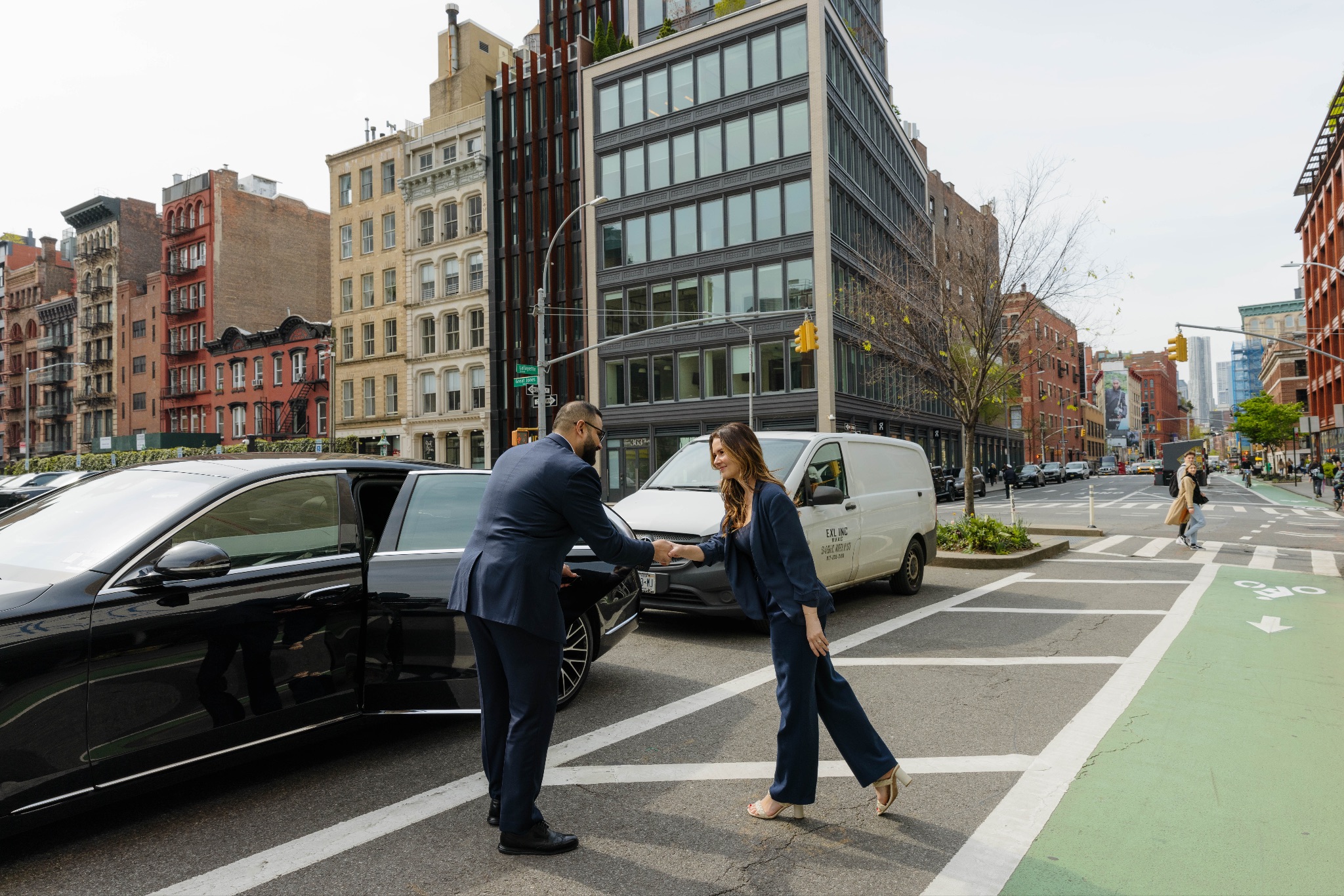 Use these principles to refine your service even if you never work with Fortis—
they work!
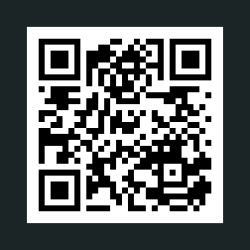 Text +1 864 660 3590 for Questions
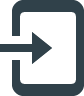 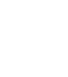 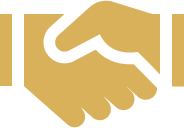 Soft skills are becoming the hard currency of the future.
And that's more than a business card!
Text +1 864 660 3590 for Questions
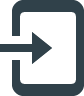 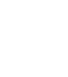 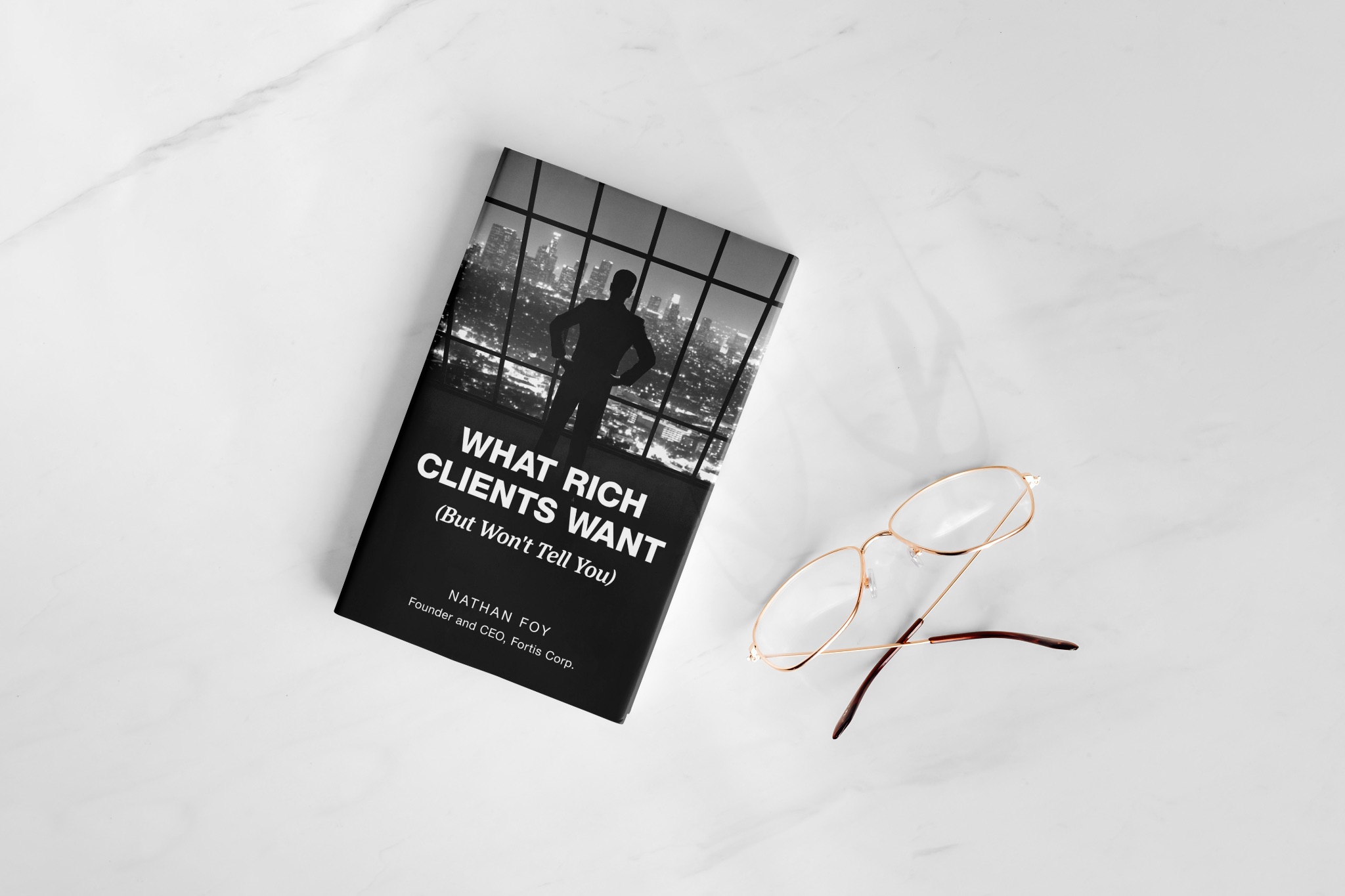 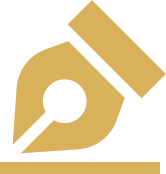 Book
Signing
Text +1 864 660 3590 for Questions
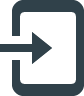 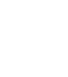 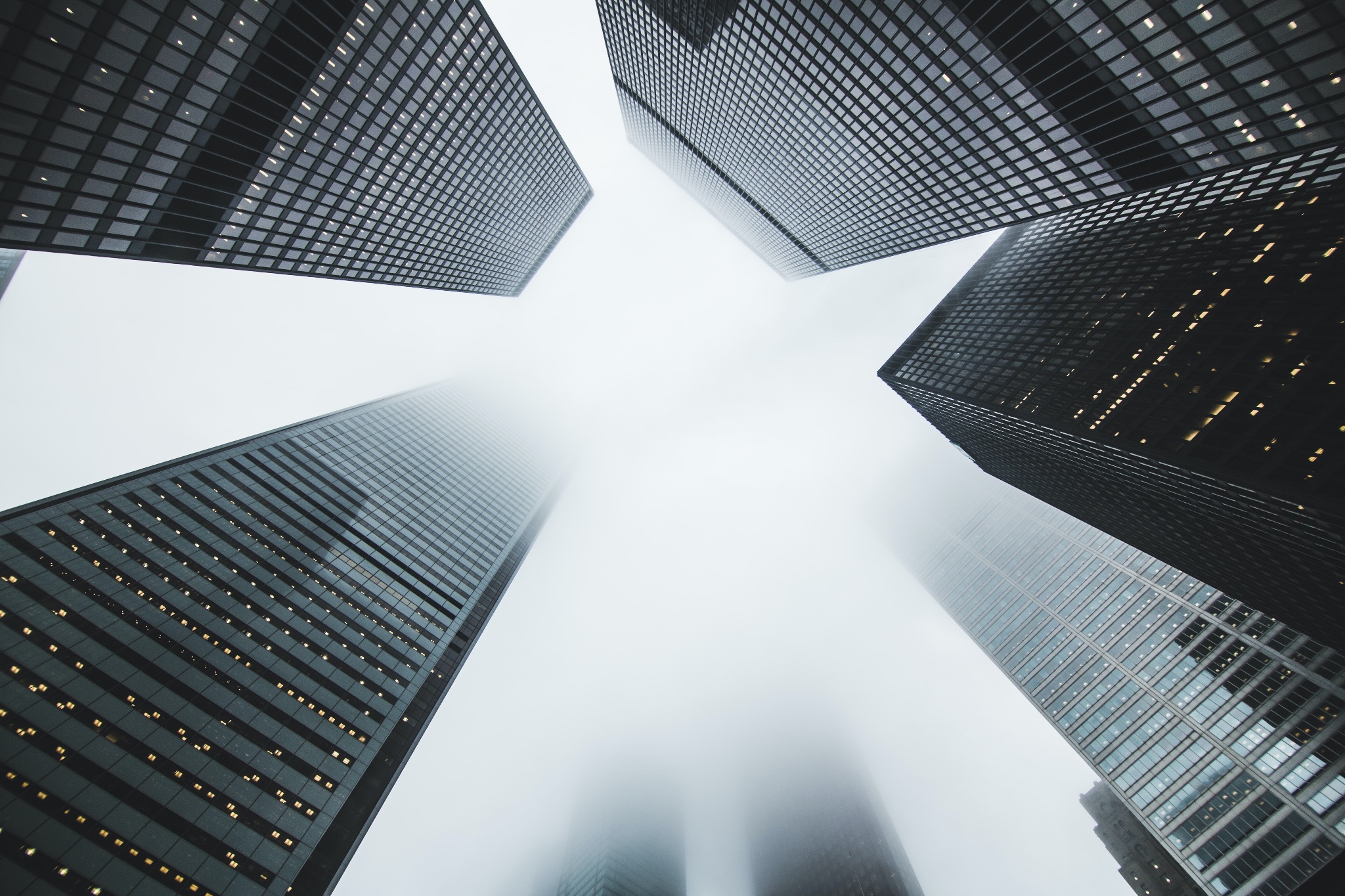 Thank you!
Text +1 864 660 3590 for Questions
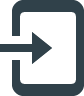 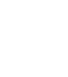 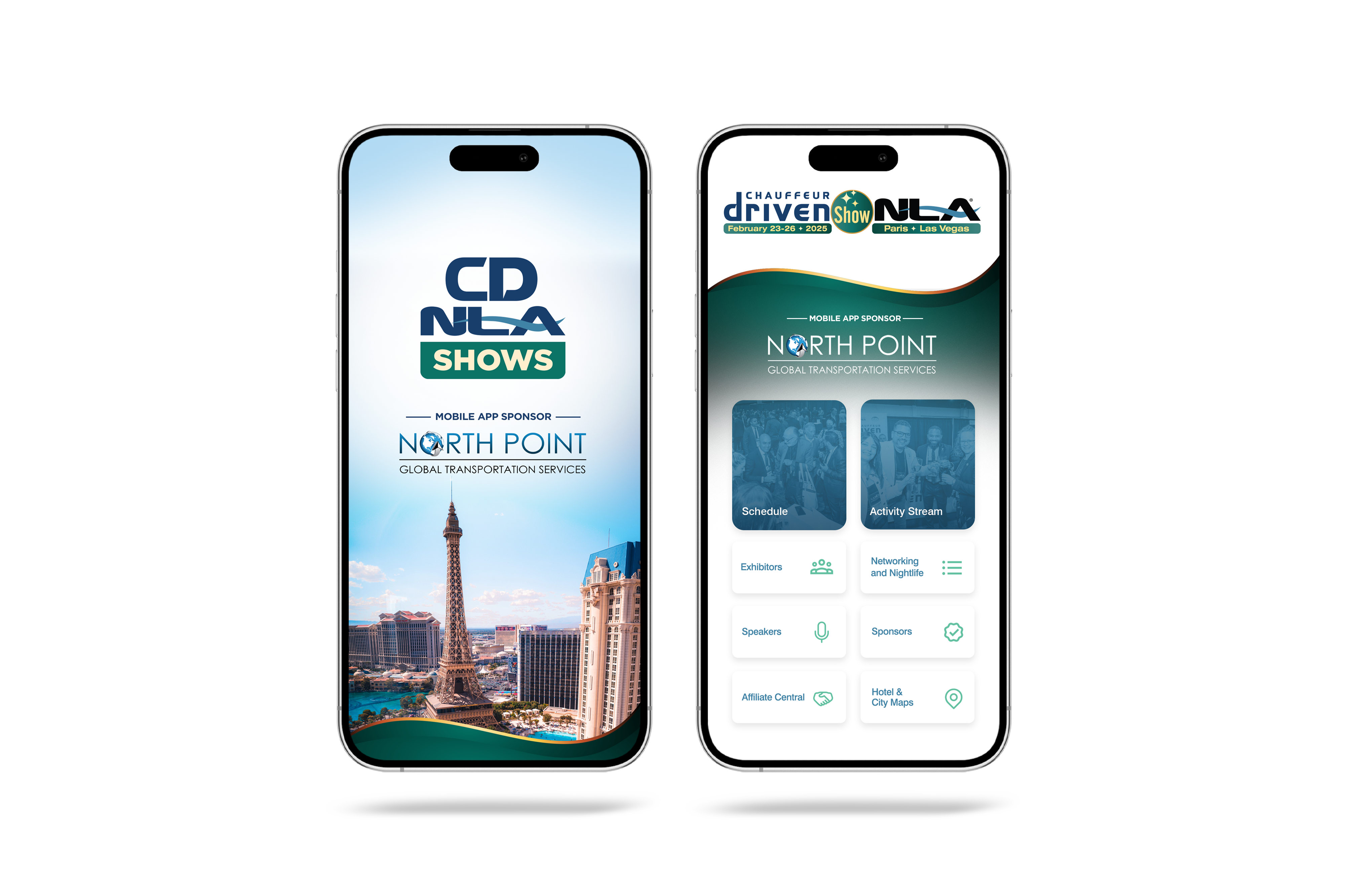 Let Us Know How
We Did!
Fill Out the Survey
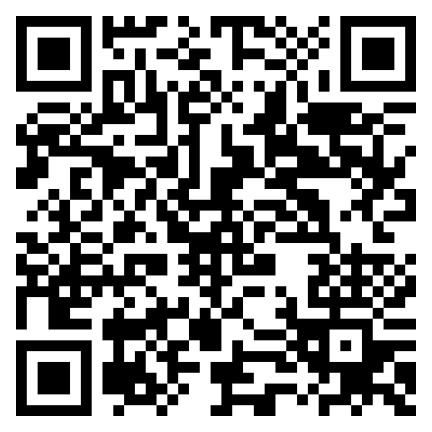 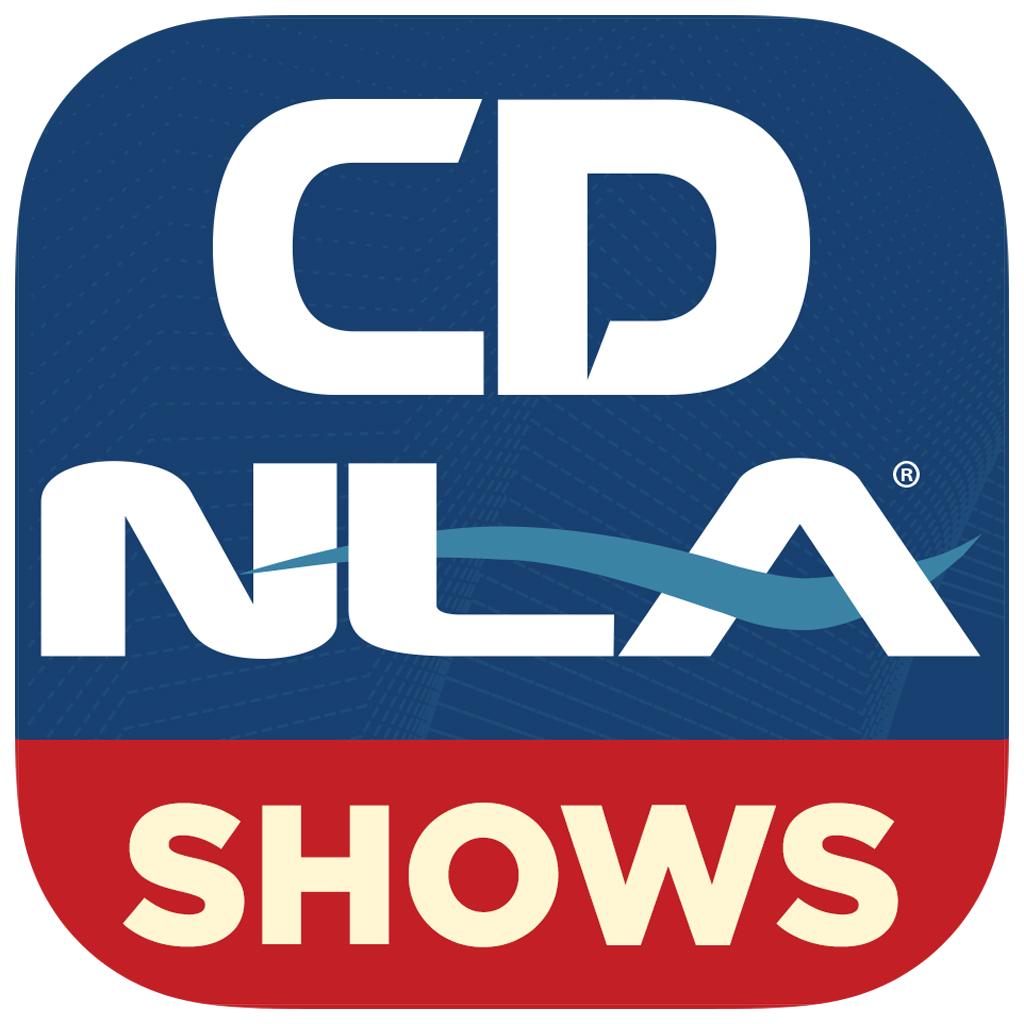 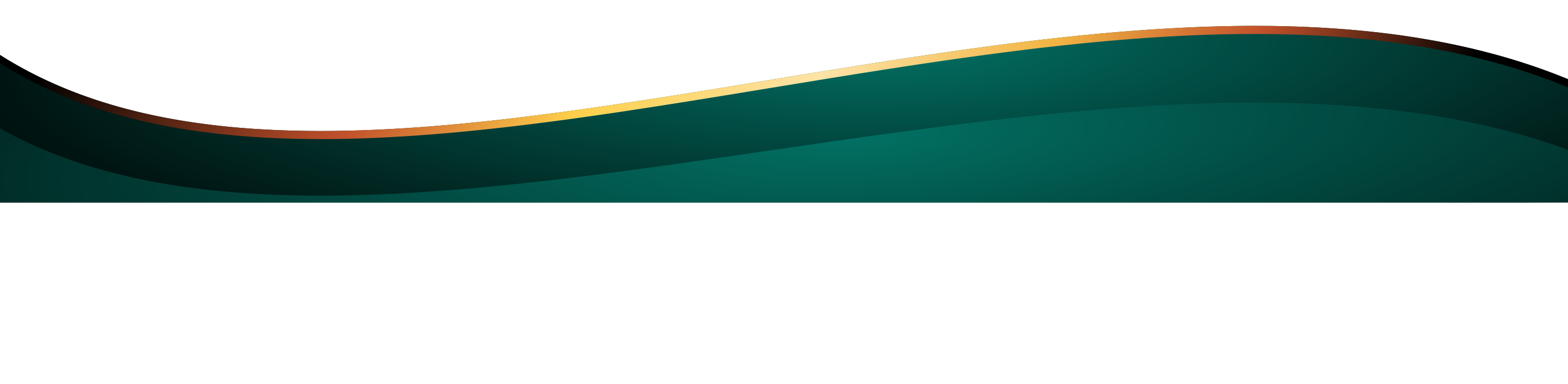 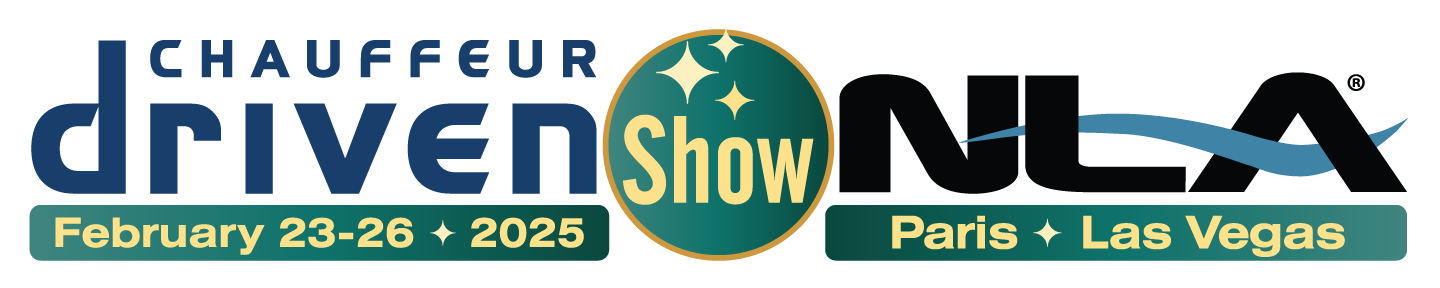 Thank You for Joining Us!
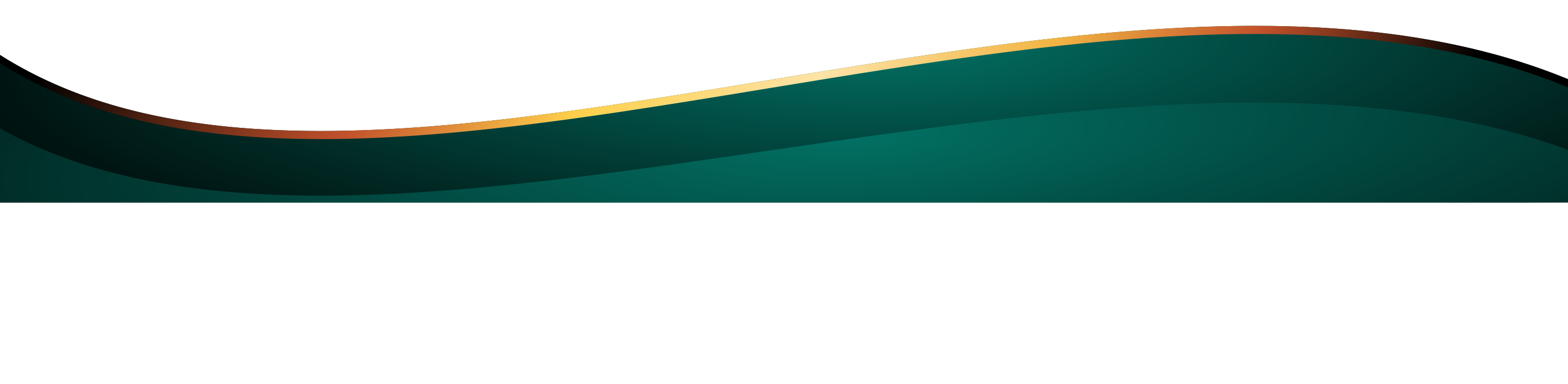